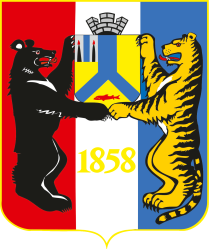 Администрациягорода Хабаровска
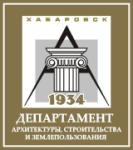 Заседание совета по предпринимательству и улучшению инвестиционного климатаХабаровского края

Реализация целевой модели в городе Хабаровске:«Получение разрешения на строительство»

Докладчик: Лебеда Валерий Федорович
И.о. Мэра города Хабаровска
30.08.2016
Перечень процедур, необходимых для полученияразрешения на строительство в 2016 году 
(13 процедур, 105 дней)
1 этап
2 этап
3 этап
4 этап
Перечень процедур, необходимых для полученияразрешения на строительство в 2017 году 
(12 процедур, 97 дней)
1 этап
2 этап
3 этап
4 этап
Перечень процедур, исключенных в 2016 году
4
Мероприятия по реализации целевой модели
5
Сроки выдачи градостроительногоплана земельного участка
Количество дней
Год
6
Сроки выдачи разрешения на строительство
Количество дней
Год
7
Мероприятия по реализации целевой модели
8
Мероприятия по реализации целевой модели
9
Сроки выдачи разрешения на строительство
Количество дней
Год
10
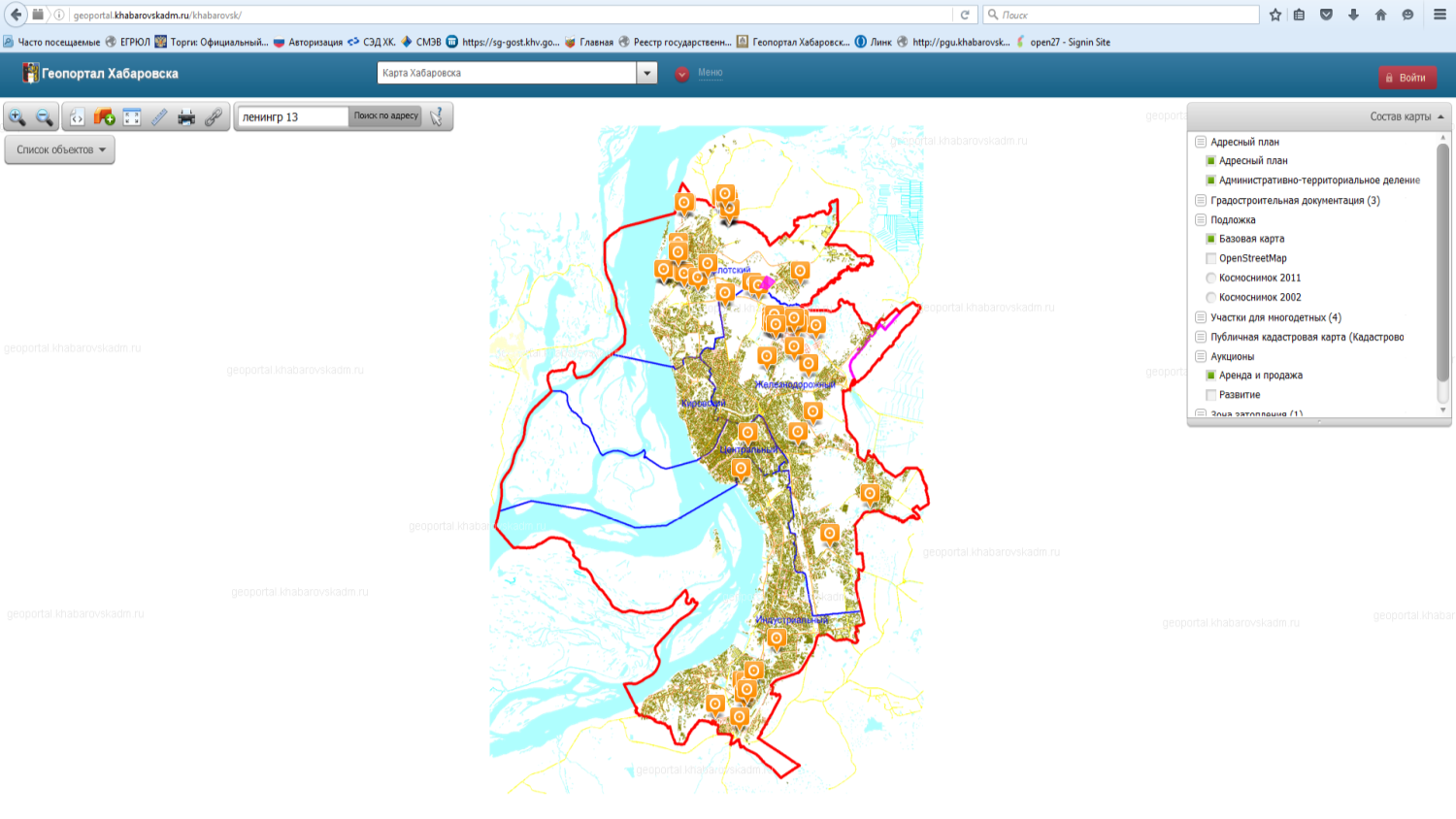 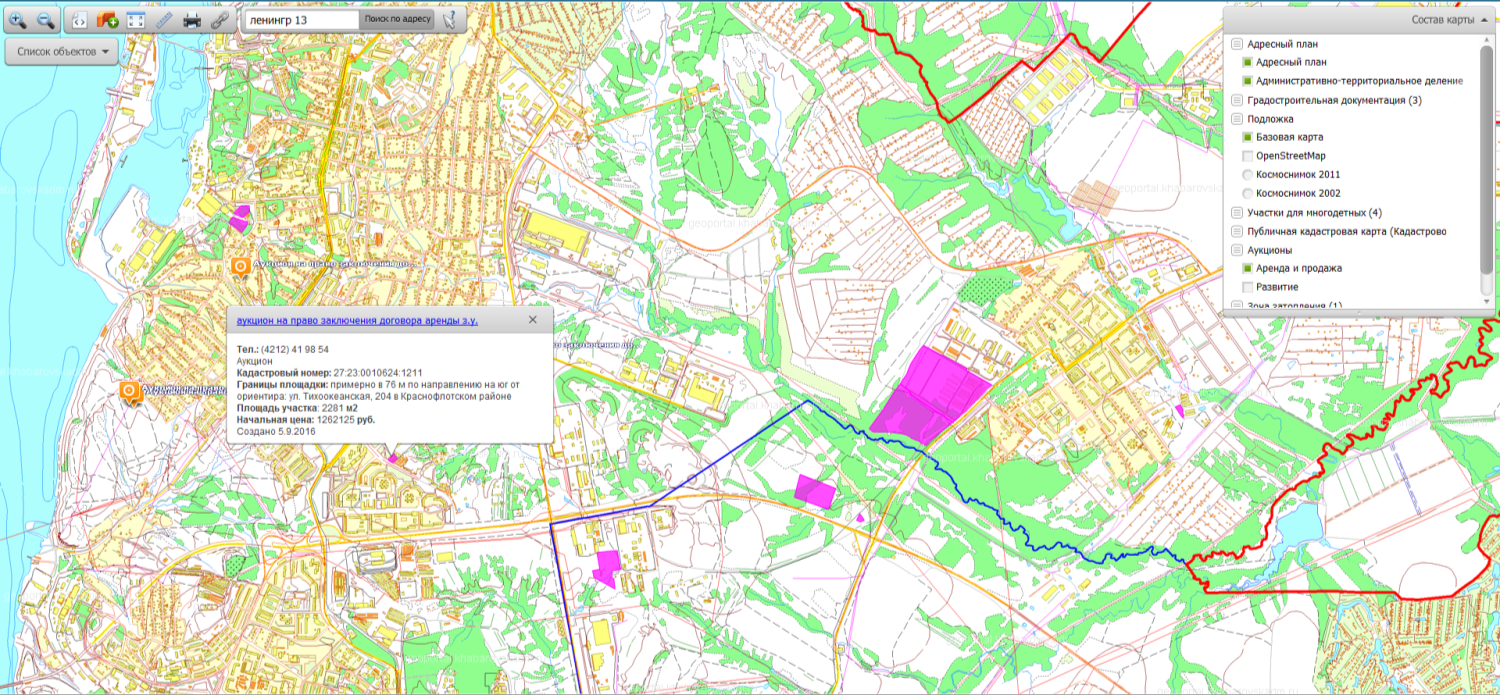 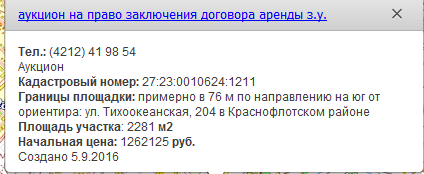 Информация о подготовленных к продаже земельных участках публикуется:

 газета «Хабаровские вести»
 интернет-портал http://torgi.gov.ru
 интернет-портал http://dasiz.khabarovskadm.ru
 геопортал http://geoportal.khabarovskadm.ru
11
Мероприятия по реализации целевой модели
12
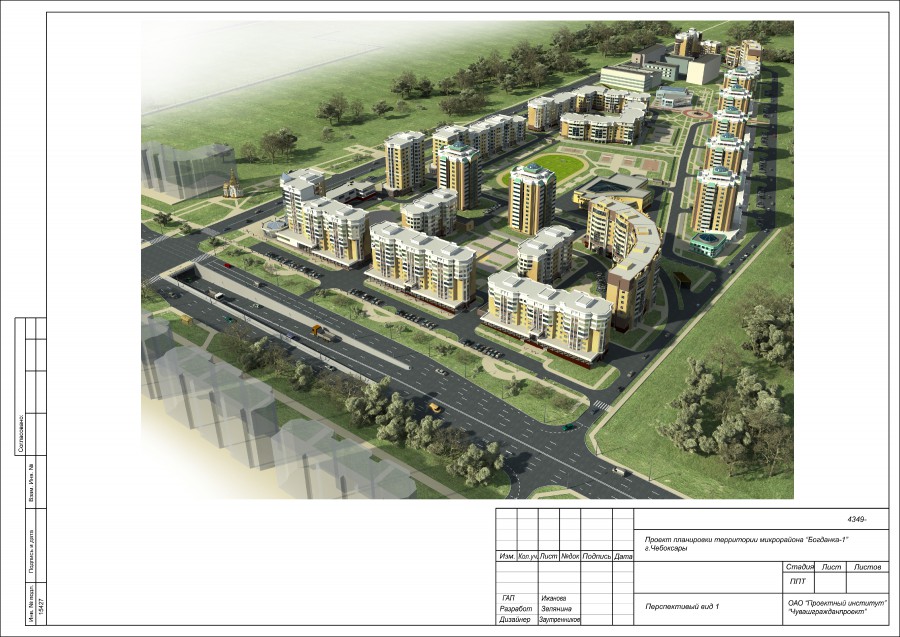 13
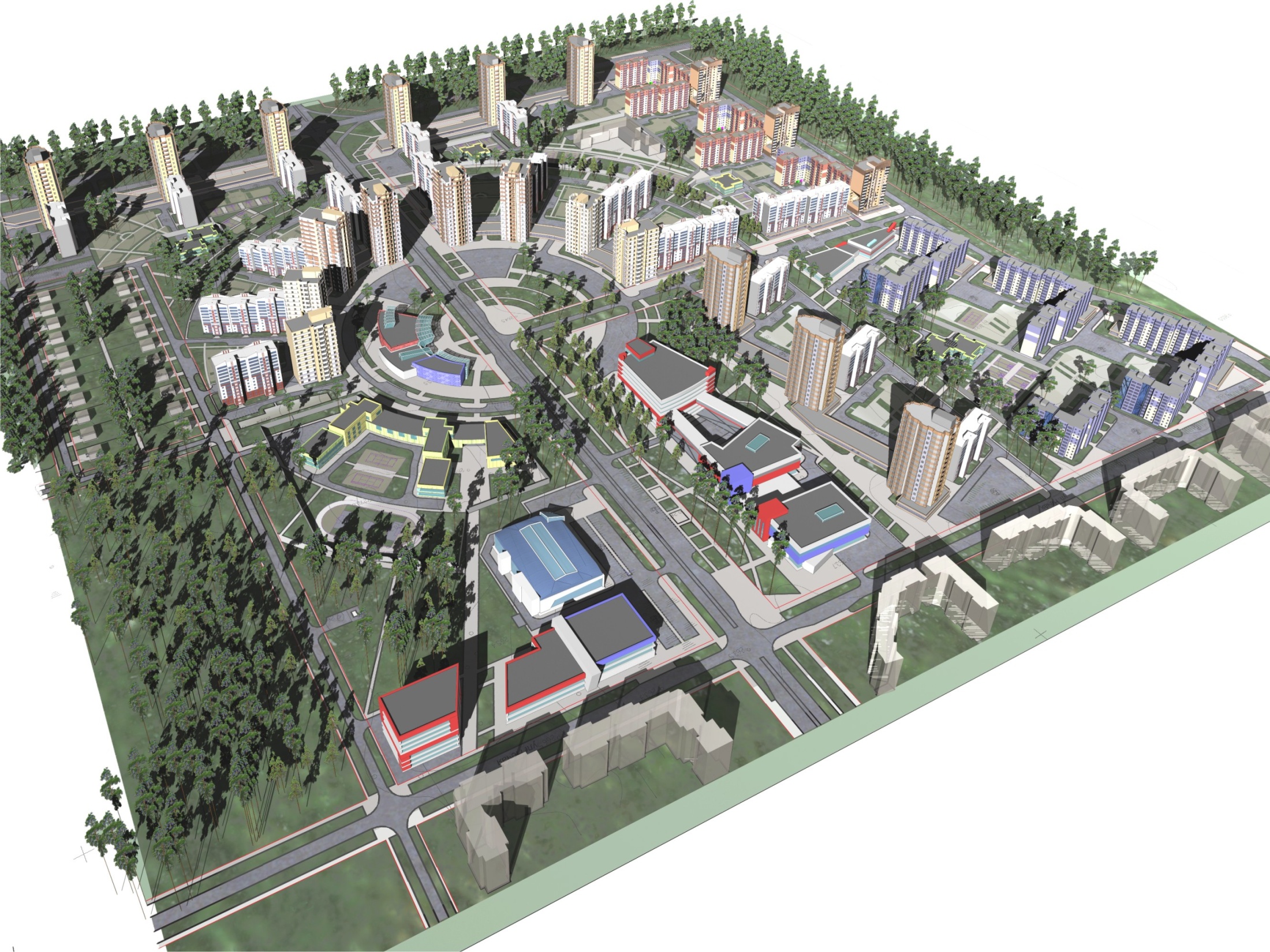 14
Необходимо привлечение средств краевых и  федеральных программ к развитию инженерной, транспортной и социальной инфраструктуры
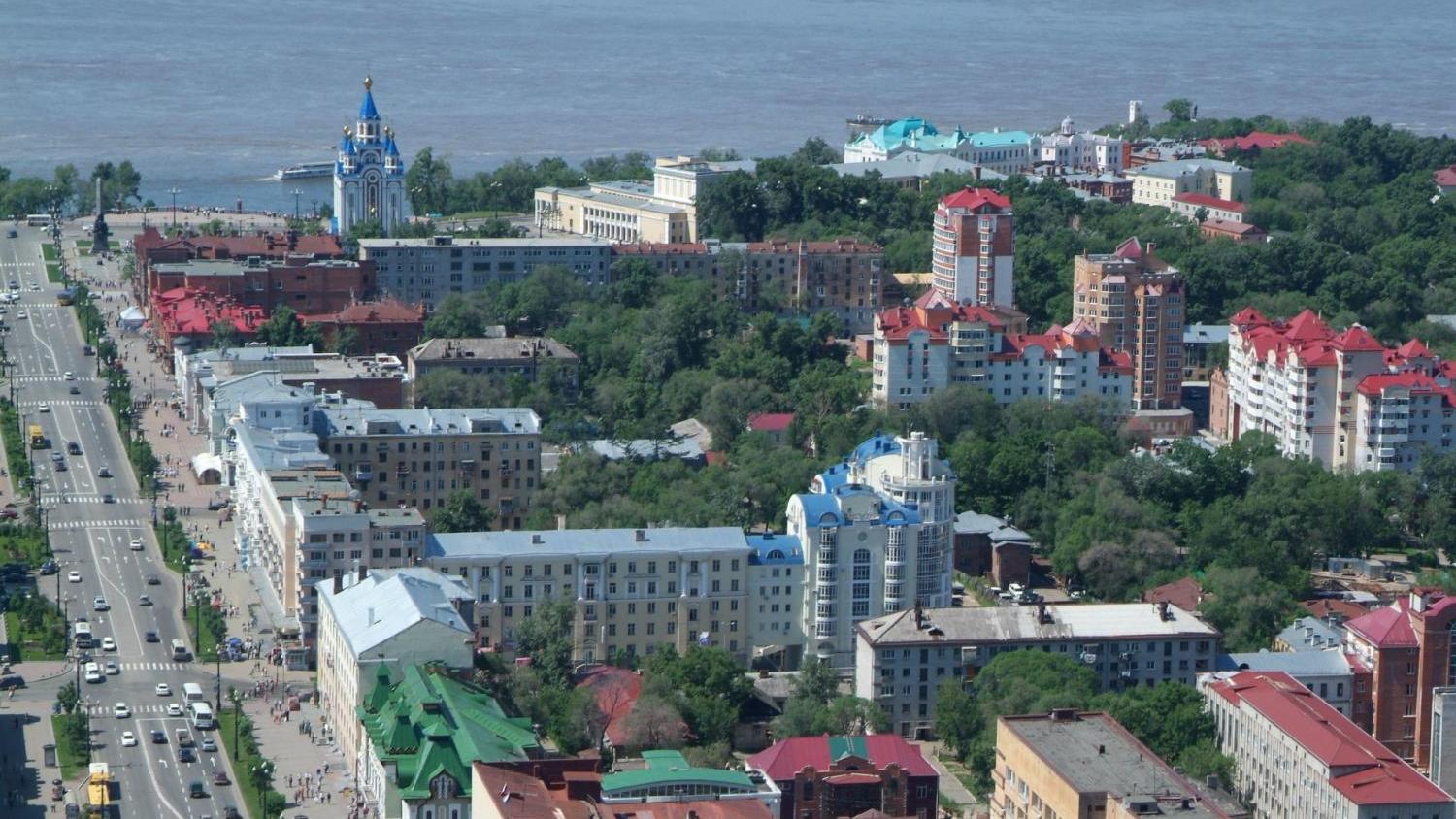 Проблемы
Необходимо обеспечивать повышение ответственности саморегулируемых организаций
Город не справится собственными силами с проблемой получения в сжатые сроки сведений от сетедержателей о возможности подключения к сетям инженерно–технического обеспечения и получения положительных ответов о такой возможности



 Неудовлетворительное качество проектной документации
15
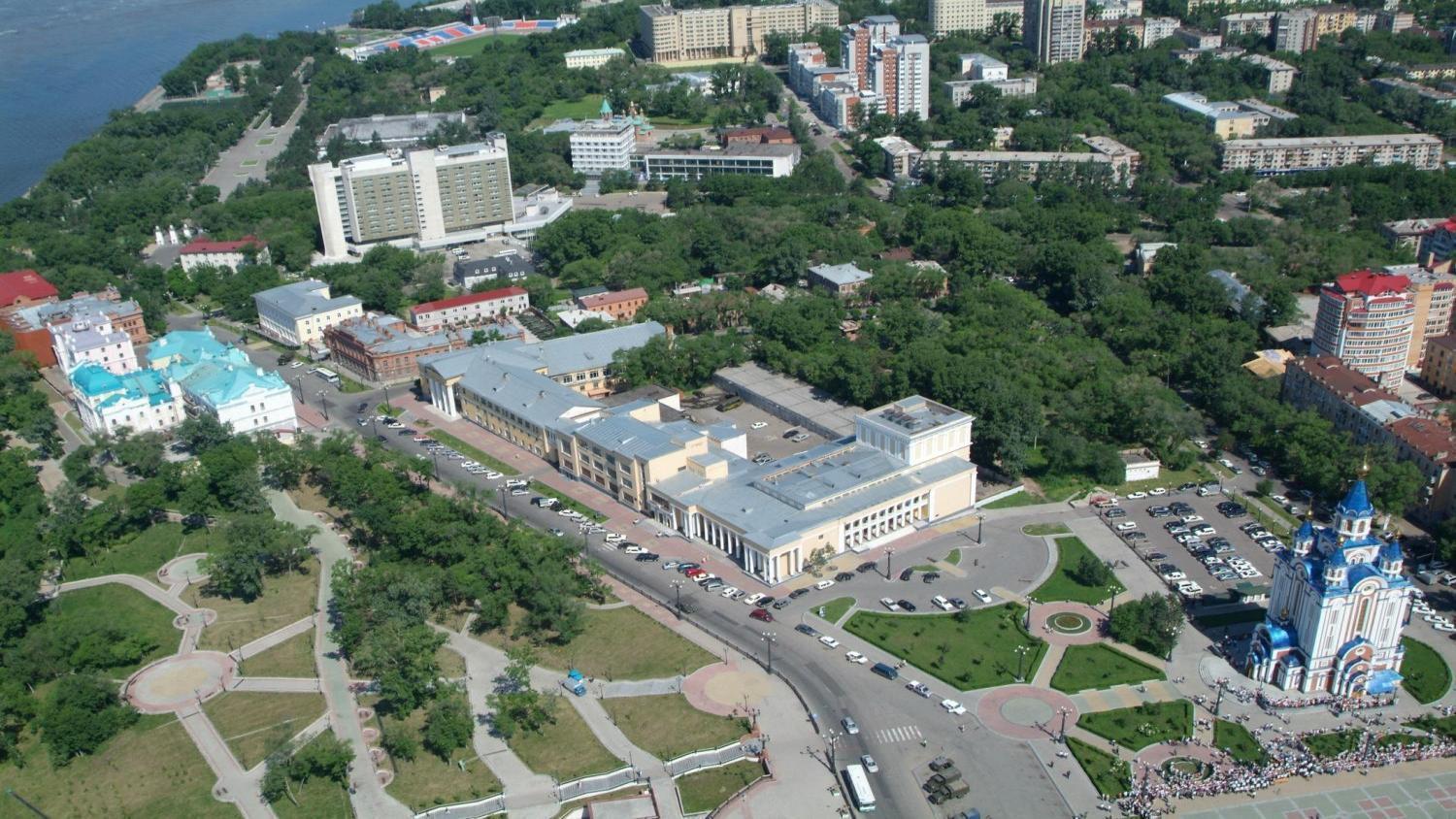 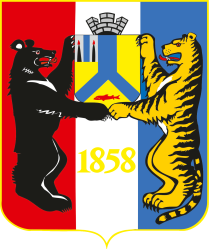 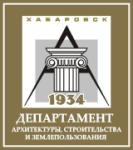 Хабаровск
Спасибо за внимание
16